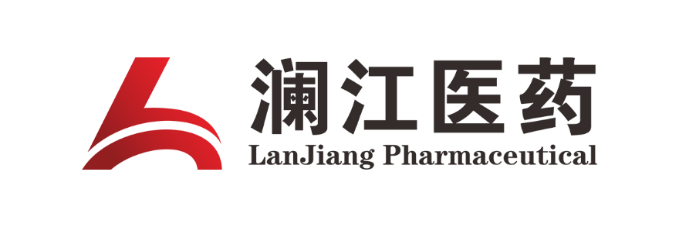 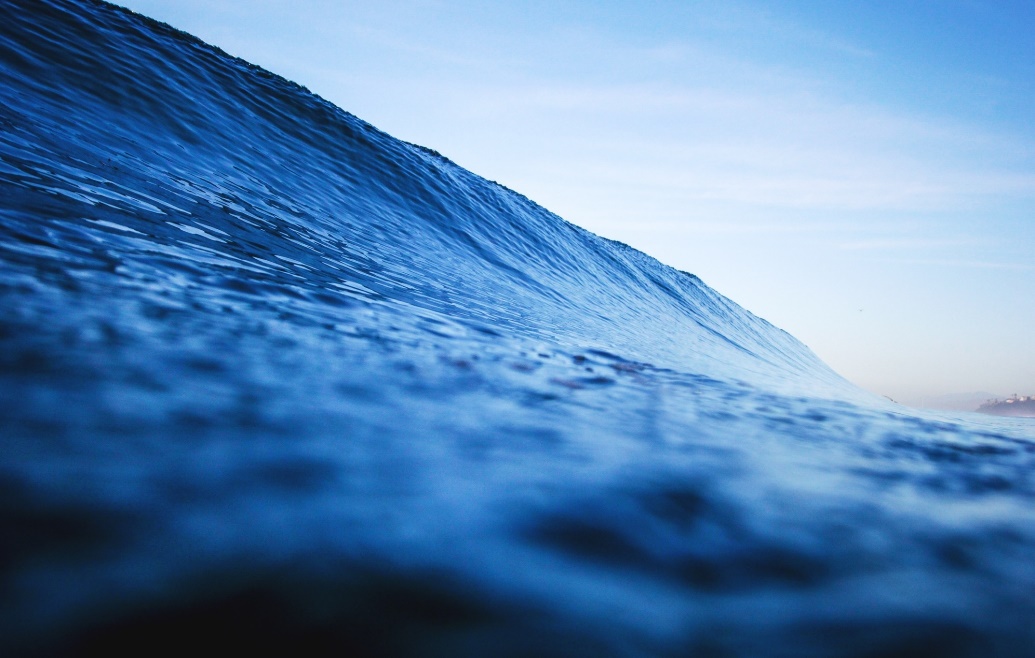 澜益童®
盐酸托莫西汀口服溶液
Atomoxetine hydrochloride oral solution
上市许可持有人：长春澜江医药科技有限公司
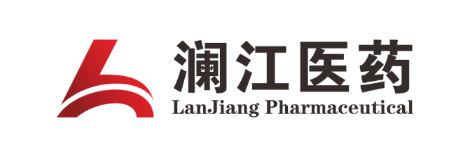 目录
盐酸托莫西汀口服溶液（目录外申报药品）
基本信息
安全性
2
1
3
4
有效性
创新性与公平性
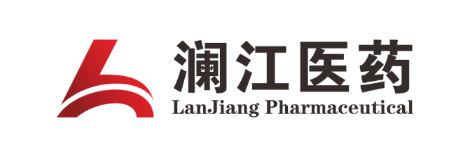 1、基本信息
盐酸托莫西汀口服溶液（目录外申报药品）
【通用名称】盐酸托莫西汀口服溶液                                                            
【规格】0.4%（100ml:0.4g）（按C17H21NO计）
【适应症】本品用于治疗6岁及6岁以上儿童和青少年的注意缺陷/多动障碍（ADHD）
【全球首个上市国家及上市时间】 日本，2013年11月
【中国大陆首次上市时间】2018年09月11日
【目前大陆地区同通用名药品的上市情况】
本品为非OTC药品
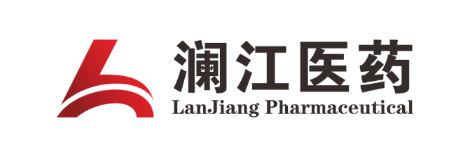 1、基本信息
盐酸托莫西汀口服溶液（目录外申报药品）
【用法用量】
为方便用药，本品采用口服给药装置进行包装，包括一个10 mL口服注射器（以1 mL为刻度单位）和一个压入式瓶适配器。本品应按下表给药：
用法
口服用药。本品可单服或与食物同服。不推荐将本品混在食物中或水中用药，因为这有碍于患者接受完整剂量或者对味觉有负面影响。
    
用量
本品每日早晨单次给药。每日一次服用未达到满意临床效果（耐受性[如恶心或嗜睡]或疗效）的患者，改为早晨和下午/傍晚平均分为两次服用，可能会达到满意临床效果。
   
体重不足70公斤的儿童和青少年用量：
本品的初始剂量为0.5 mg/kg/日。该初始剂量应维持至少7天，然后根据治疗反应和耐受情况增加剂量。推荐的维持剂量为1.2 mg/kg/日（取决于患者的体重和现有的托莫西汀剂量规格）。剂量超过1.2mg/kg/日未显示额外的益处。尚未系统评价单次服药剂量超过1.8mg/kg或每日总剂量超过1.8mg/kg的安全性。在某些情况下，治疗可以一直持续至患者成年。
   
体重超过70公斤的儿童/青少年用量：本品的初始剂量应为40 mg/日。初始剂量应维持至少7天，然后按照治疗反应和耐受情况增加剂量。推荐的维持剂量为80 mg/日。剂量超过80mg/日未显示额外的益处。推荐的最大剂量为100 mg/日。尚未系统评价单次服药剂量超过120mg或每日总剂量超过150mg的安全性。
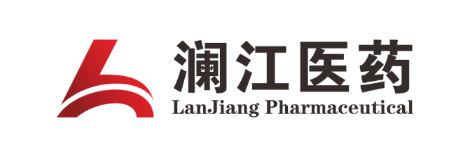 1、基本信息
盐酸托莫西汀口服溶液（目录外申报药品）
【用法用量】
关于安全使用本品的其他信息：必须由专业医生进行ADHD的治疗，例如儿科医生、儿童/青少年精神科医生，或精神科医生等。应该依据当前的DSM标准或ICD指导原则进行ADHD的诊断。综合治疗方案通常包括心理的、教育的和社会的方法，目的是使具有下述行为综合征的患者稳定下来：包括长期的注意力持续时间短、注意力分散、情绪不稳定、易冲动、中至重度多动症、轻微的神经系统体征及脑电图异常。学习能力可能受损或不受损。药物治疗并非适用于所有患有该行为综合征的患者，必须对患者症状的严重程度以及与患者年龄和症状持续时间有关的受损程度进行彻底的评估，在此基础上，做出应用药物的决定。
治疗前筛查：在处方本品前，有必要采集相应的病史并对患者的心血管状况进行基线评价，包括血压和心率。
持续监测：应定期监测心血管状况，包括每次剂量调整后的血压和脉搏记录，和至少每6个月一次的血压和脉搏记录。对于儿童患者，推荐使用百分位数图。
停止治疗：在研究项目中，尚无关于明显的停药症状的描述。如出现重大不良事件，需立即停用托莫西汀；否则应该在一个适当的时间段内缓慢减量。不需要进行无限期的盐酸托莫西汀治疗。在治疗1年后应重新评价是否需要继续治疗，尤其是当患者已经达到稳定且令人满意的临床反应时。特殊人群
肝功能不全：对于中度肝功能不全（Child-Pugh B级）的患者，初始剂量与目标剂量均应减少至常用剂量的50%。对于重度肝功能不全（Child-Pugh C级）的患者，初始剂量与目标剂量均应减少至常用剂量的25%。肾功能不全：终末期肾病患者中托莫西汀的全身暴露量高于健康人群（约增加65%），但是根据mg/kg剂量校正后，两者并无差异。因此，托莫西汀可按照常规用药方案给予患有终末期肾病或程度较轻的肾功能不全的ADHD患者。托莫西汀可能会加重终末期肾病患者的高血压。约7%的高加索人具有与无功能性CYP2D6酶对应的基因型（称为CYP2D6弱代谢者）。具有该基因型的患者对托莫西汀的暴露量是具有功能性酶的患者的数倍。因此，弱代谢者发生不良事件的风险较高。对于已知具有弱代谢基因型的患者而言，可考虑采用较低的起始剂量与较慢的剂量递增速度。
6岁以下儿童：托莫西汀在6岁以下儿童中的安全性和疗效尚未明确。因此，不应将托莫西汀用于6岁以下儿童。
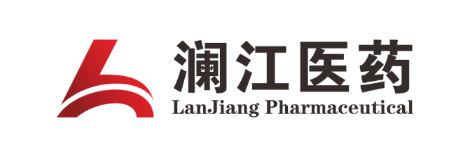 1、基本信息
盐酸托莫西汀口服溶液（目录外申报药品）
【参照药品建议、与参照药品或已上市的同治疗领域药品相比的优势和不足】
已上市同治疗领域的一线治疗药品只有哌甲酯。
一项旨在检验托莫西汀是否不劣于标准对照药哌醋甲酯缓释剂的随机、双盲、平行组、6周儿童研究显示，该对照药物的缓解率优于托莫西汀。有效者比例分别为23.5%（安慰剂）、44.6%（托莫西汀）和56.4%（哌甲酯）。托莫西汀和对照药物均在统计学上优于安慰剂，哌醋甲酯在统计学上优于托莫西汀（p=0.016）。但是，该研究排除了对兴奋剂无反应的患者。
哌甲酯为第一类精神药品，中枢兴奋剂，有成瘾性；托莫西汀为非中枢兴奋类药物，不存在药物依赖风险。
与托莫西汀相比，哌甲酯治疗对ADHD患儿的体格生长指标有更大的消极影响
（邓岚柳.盐酸哌甲酯与盐酸托莫西汀对注意缺陷多动障碍学龄期儿童及青少年体格生长指标的影响[R],2021年5月）。
【所治疗疾病基本情况、弥补未满足的治疗需求情况、大陆地区发病率、年发病患者总数等】
注意缺陷多动障碍(attention-deficit hyperactivity disorder, ADHD)是一种常见的 慢性神经发育障碍性疾病，起病于童年期，表现为与发育程度不相符的注意缺陷、多动/冲动。ADHD 影响着全世界约 7.2%的儿童和青少年，我国儿童及青少年ADHD 患病率为 6.26%。目前认为 ADHD 由遗传因素、环境因素及生物社会因素共同所致。约 60%-80%儿童 ADHD 症状可持续至青少年期，50.9%可延续至成年期。ADHD 可导致同伴问题、学业问题、意外伤害增加等多方面涉及生命全周期的损害，ADHD 对儿童、家庭、社会影响巨大。研究发现，与疾病持续至成年相关的因素是是否存在共病、ADHD 严重程度和 ADHD 的治疗情况。因此，儿童及青少年期 ADHD 的治疗至关重要。ADHD 的治疗包括药物治疗和非药物治疗，而药物治疗是 6 岁及以上 ADHD儿童非药物治疗无效时的首选方案，约 70%的患儿药物治疗有效。    
目前治疗ADHD的一线药物有哌甲酯和盐酸托莫西汀两种，已纳入目录的口服剂型有哌甲酯口服常释剂型和缓释控释剂型、盐酸托莫西汀口服常释剂型。本品为口服溶液，为儿童剂型，更符合ADHD发病儿童人群的用药特点，此外盐酸托莫西汀需要按照体重给药，口服溶液剂型调节剂量更方便和准确。
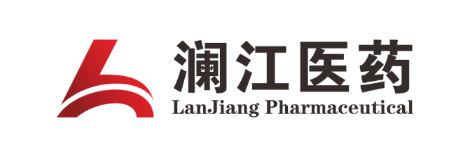 2、安全性
盐酸托莫西汀口服溶液（目录外申报药品）
【药品说明书收载的安全性信息】
儿童和青少年
在儿童安慰剂对照试验中，头痛、腹痛和食欲降低是托莫西汀相关的最常见的不良事件，分别有19%、18%和16%的患者报告，但很少导致停药（头痛导致的停药率为0.1%，腹痛为0.2%，食欲降低为0.0%）。腹痛和食欲降低通常为一过性。
在治疗早期，一些患者在体重和身高方面因食欲降低而导致生长迟缓。一般来说，在最初的体重和身高增长降低后，托莫西汀长期治疗患者的体重和身高会恢复到根据人群基线数据所预测的平均水平。
约10% - 11%的患者出现恶心、呕吐和嗜睡，特别是在治疗的第一个月。但这些事件的严重程度通常为轻度至中度且为一过性，并未导致太多患者停止治疗（停药率 0.5%）。
在儿童和成年人安慰剂对照试验中，托莫西汀治疗组患者的心率、收缩压和舒张压升高。
托莫西汀对去甲肾上腺素的作用有影响，其治疗患者中已有体位性低血压（0.2%）和晕厥（0.8%）的报告。如患者存在任何可能导致低血压的情况，应慎用托莫西汀。
下述不良反应列表来自于儿童和青少年临床试验中的不良事件报告和实验室检查以及上市后的自发报告。
频率估计：十分常见(≥1/10),常见(≥1/100-<1/10),偶见(≥1/1000-<1/100),罕见(≥1/10000-<1/1000)，十分罕见(≥<1/10000)
十分常见：食欲下降、头痛、嗜睡、腹痛、呕吐、恶心、血压升高、心率升高
常见：厌食（食欲丧失）、易怒、情绪波动、失眠、激越、焦虑、抑郁和情绪低落、抽动、头晕、瞳孔扩大、便秘、消化不良、皮炎、瘙痒、皮疹、疲劳、昏睡、胸痛、体重减轻
偶见：自杀相关事件、攻击性、敌意、情绪不稳定、精神病性症状(包括幻觉)、晕厥、震颤、偏头痛、感觉异常、感觉减退、癫痫发作、心悸、窦性心动过速、QT间期延长、呼吸困难、血胆红素升高、多汗、过敏反应、虚弱
罕见：雷诺现象、肝功能试验异常/升高、黄疸、肝炎、肝损伤、急性肝衰竭、排尿踌躇、尿潴留、阴茎持续勃起、男性生殖器疼痛。
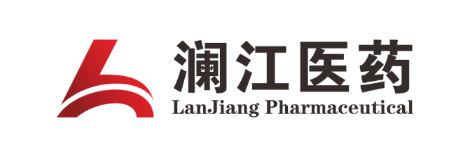 2、安全性
盐酸托莫西汀口服溶液（目录外申报药品）
【药品说明书收载的安全性信息】
CYP2D6弱代谢型（PM）
CYP2D6弱代谢型（PM）患者中发生率至少为2%且发生率统计学显著大于CYP2D6强代谢型（EM）患者的不良事件如下：食欲下降（PM 24.1%，EM 17.0%）；失眠（包括失眠、中段失眠和初期失眠，PM 14.9%，EM 9.7%）；抑郁（包括抑郁、严重抑郁、抑郁症状、情绪低落和烦躁不安，6.5% PM和4.1% EM)，体重降低（PM 7.3%，EM 4.4%），便秘（PM 6.8%，EM 4.3%）；震颤（PM 4.5%，EM 0.9%）；镇静（PM 3.9%，EM 2.1%）；表皮剥脱（PM 3.9%，EM 1.7%）；遗尿（PM 3.0%，EM 1.2%）；结膜炎（PM 2.5%，EM 1.2%）；晕厥（PM 2.5%， EM 0.7%）；晨间早醒（PM 2.3%，EM 0.8%）；瞳孔扩大（PM 2.0%，EM 0.6%）。以下事件不符合上述标准但亦值得注意：广泛性焦虑障碍（PM 0.8%，EM 0.1%）。另外，在几项长达10周的试验中，PM患者的体重降低更明显（EM患者平均降低0.6 kg，PM患者平均降低1.1kg）。
【该药品在国内外不良反应发生情况】
以下内容来自本品日本上市说明书。在以儿童为对象的临床试验中，安全性评价对象的278例中，有209例（75.2%）报告了副作用，主要是头痛（22.3%），食欲减退（18.3%），嗜睡（14.0%），腹痛（12.2%），恶心（9.7%）。在以日本和亚洲成人为对象的临床试验中，392例安全性评估对象（包括278例日本患者）中有315例（80.4%）报告了不良反应，主要是恶心（46.9%），食欲减退（20.9%），嗜睡（16.6%），口渴（13.8%）和头痛（10.5%）（增加成人适应症时）。
（1）重大副作用
1）肝功能障碍、黄疸、肝功能衰竭（发生率不明）：因为有时会出现伴随肝功能检查值上升的肝功能障碍、黄疸、肝功能衰竭，所以要充分进行观察，发现异常时，要停止给药，进行适当的处理。2）过敏反应（发生率不明）：由于可能出现血管神经性水肿、荨麻疹等过敏反应，应充分进行观察，发现异常时应停止给药，并进行适当的处理。
（2）其他副作用如发现不良反应，必要时应采取适当措施，如减量、停药等。
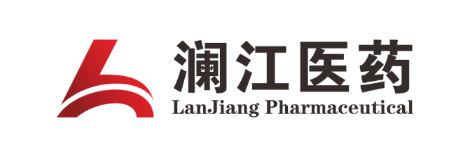 2、安全性
盐酸托莫西汀口服溶液（目录外申报药品）
【与目录内同治疗领域药品安全性方面的主要优势和不足】
（1）托莫西汀口服常释剂型
    已纳入目录的托莫西汀为口服常释剂型（胶囊剂），本品为口服溶液剂型，两种剂型生物等效，具有相同安全性有效性特征。但托莫西汀需按体重给药，口服溶液剂型剂量调节更加方便和准确，也更适于儿童使用，能够提供儿童服用的依从性。

（2）哌甲酯
    在一项2018年10月至2019年4月的上市后的观察性研究中，共100例儿童参与试验，观察组予以盐酸哌甲酯治疗，对照组予以盐酸托莫西汀治疗，每组各50例。两组患儿均连续服用药物3个月。对照组患儿在治疗期间发生的不良反应有食欲下降6例、嗜睡5例、皮疹4例，不良反应发生率为30.00%；观察组患儿的不良发生率为26.00%，差异无统计学意义(P>0.05)。即盐酸托莫西汀和盐酸哌甲酯在安全性方面相似。（梁淑晶.盐酸托莫西汀（ATX）与盐酸哌甲酯（MPH）治疗儿童注意缺陷多动障碍（ADHD）的临床疗效及安全性比较[M].2020年7月）
    此外，哌甲酯为第一类精神药品，中枢兴奋剂，有成瘾性，托莫西汀为非中枢兴奋类药物，不存在药物依赖风险；与托莫西汀相比，哌甲酯治疗对ADHD患儿的体格生长指标有更大的消极影响。
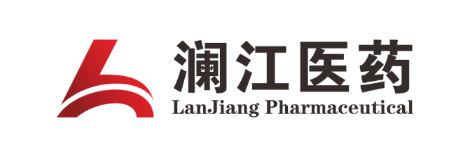 3、有效性
盐酸托莫西汀口服溶液（目录外申报药品）
【临床试验和真实世界中，与对照药品疗效相比较该药品的主要优势和不足】
（1）临床试验的有效性数据（来源于说明书）
儿童人群
在超过5000名儿童和青少年ADHD患者中进行了托莫西汀研究。在6项持续时间为6-9周的随机、双盲、安慰剂对照试验中首先确定了托莫西汀在ADHD治疗方面的急性疗效。通过比较托莫西汀治疗组和安慰剂组从基线到终点的平均变化来评价ADHD的体征和症状。所有6项试验中，托莫西汀在减轻ADHD体征和症状方面均统计学显著优于安慰剂。
此外，在一项超过400名儿童和青少年参加的1年期安慰剂对照试验中证明了托莫西汀在维持症状缓解方面的疗效，该试验主要在欧洲进行（首先是约3个月的开放性急性治疗，随后是9个月的双盲安慰剂对照维持治疗）。1年后，托莫西汀治疗组和安慰剂组的患者复发比例分别为18.7%和31.4%。托莫西汀治疗1年后，继续接受托莫西汀治疗6个月的患者与停止活性药物治疗并改为安慰剂治疗的患者相比，复发或部分症状复发的可能性较小（分别为2% vs. 12%）。对于儿童和青少年，长期治疗期间应定期评估持续治疗的价值。
托莫西汀每日一次晨服或分次在早晨及下午/傍晚服药均有效。经老师和家长确认，托莫西汀每日一次给药在降低ADHD症状严重度方面统计学显著大于安慰剂。
活性对照药研究
一项旨在检验托莫西汀是否不劣于标准对照药哌醋甲酯缓释剂的随机、双盲、平行组、6周儿童研究显示，该对照药物的缓解率优于托莫西汀。有效者比例分别为23.5%（安慰剂）、44.6%（托莫西汀）和56.4%（哌醋甲酯）。托莫西汀和对照药物均在统计学上优于安慰剂，哌醋甲酯在统计学上优于托莫西汀（p=0.016）。但是，该研究排除了对兴奋剂无反应的患者。
以下内容来自本品英国上市说明书，中国未批准本品用于成人治疗。
【真实世界的有效性数据】
（来源于文献）在一项2018年10月至2019年4月的上市后的观察性研究中，共100例儿童参与试验，观察组予以盐酸哌甲酯治疗，对照组予以盐酸托莫西汀治疗，每组各50例。两组患儿均连续服用药物3个月。结果治疗后两组患儿IQ较治疗前有了显著的改善;两组患儿治疗后IQ总分比较差异无统计学意义(P>0.05)。结论为盐酸托莫西汀与盐酸哌甲酯治疗儿童注意缺陷多动障碍的疗效相当,但盐酸哌甲酯更有助于改善患儿的临床症状。（梁淑晶.盐酸托莫西汀（ATX）与盐酸哌甲酯（MPH）治疗儿童注意缺陷多动障碍（ADHD）的临床疗效及安全性比较[M].2020年7月）
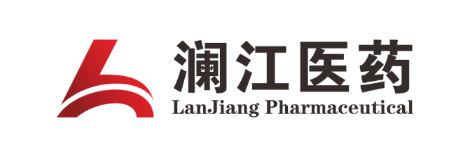 3、有效性
盐酸托莫西汀口服溶液（目录外申报药品）
【临床指南/诊疗规范推荐情况】
根据《中国注意缺陷多动障碍防治指南》第二版解读：
第二版指南中推荐哌甲酯与托莫西汀同为治疗的一线用药，并制定了药物治疗的流程图，以更好地指导和规范ADHD 治疗用药。在药物治疗方面，第二版指南中指出托莫西汀获得美国 FDA 批准，具有用于成人ADHD 治疗的适应证，其有效性和安全性均较高。
对共患抽动障碍的ADHD患者，第二版指南中推荐托莫西汀和可乐定同为首选治疗药物。对共患焦虑障碍的ADHD患者，可以首选托莫西汀治疗
【国家药监局药品审评中心出具的《技术评审报告》中关于本药品有效性的描述】
本品提交了在国外开展的两项支持上市的临床试验资料，其中，一项是在美国开展的 18 名健康成年受试者参加的相对生物利用度试验（B4Z-LCLYDI），另一项是在日本开展的 42 名健康成年受试者参加的生物等效性试验（B4Z-JE-LYEO）。试验结果证明，本品（口服溶液）与胶囊生物等效，成功桥接胶囊的临床安全有效性。
【与目录内同治疗领域药品相比，该药品有效性方面的优势和不足】
（1）托莫西汀口服常释剂型    已纳入目录的托莫西汀为口服常释剂型（胶囊剂），本品为口服溶液剂型，两种剂型生物等效，具有相同的有效性特征。但托莫西汀需按体重给药，口服溶液剂型剂量调节更加方便和准确，也更适于儿童使用，能够提供儿童服用的依从性。
（2）哌甲酯说明书信息显示：一项旨在检验托莫西汀是否不劣于标准对照药哌醋甲酯缓释剂的随机、双盲、平行组、6周儿童研究显示，该对照药物的缓解率优于托莫西汀。有效者比例分别为23.5%（安慰剂）、44.6%（托莫西汀）和56.4%（哌醋甲酯）。托莫西汀和对照药物均在统计学上优于安慰剂，哌醋甲酯在统计学上优于托莫西汀（p=0.016）。但是，该研究排除了对兴奋剂无反应的患者。文献报道的上市后研究显示：在一项2018年10月至2019年4月的上市后的观察性研究中，共100例儿童参与试验，观察组予以盐酸哌甲酯治疗，对照组予以盐酸托莫西汀治疗，每组各50例。两组患儿均连续服用药物3个月。结果治疗后两组患儿IQ较治疗前有了显著的改善;两组患儿治疗后IQ总分比较差异无统计学意义(P>0.05)。结论为盐酸托莫西汀与盐酸哌甲酯治疗儿童注意缺陷多动障碍的疗效相当,但盐酸哌甲酯更有助于改善患儿的临床症状。
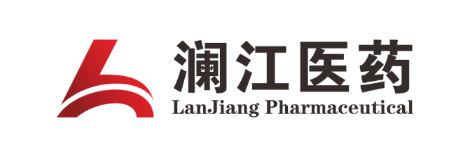 创新性与公平性
盐酸托莫西汀口服溶液（目录外申报药品）
创新性
公平性
【是否能够弥补药品目录短板】
    能够弥补药品目录缺少儿童剂型的短板
     


【临床管理难度及其他相关情况】
    本品为常规的口服溶液制剂，非“麻精毒放”类需要特殊管理的药品，与临床其它常规药品管理上无差异。
    本品贮藏条件为密封保存，比较稳定，未对温、湿度有特殊规定。包装为棕色钠钙玻璃模制药瓶，运输、转移及保存过程中需要轻拿轻放、避免倒置。
【主要创新点】
    无
【该创新带来的疗效或安全性方面的优势】
    无
【是否为国家科技重大专项支持上市药品】
    无
【是否为自主知识产权的创新药】
    否
【药品注册分类】
    化学药品4类
【(中成药)传承性情况】
    本品为化药，不适用